Calibrating Acquisition-Related Data Mismatches
Ufuk Soylu and Michael L. OelzeDepartment of Electrical and Computer Engineering, College of Engineering, University of Illinois at Urbana-Champaign
INTRODUCTION

There are certain roadblocks to wider clinical adoption of deep learning powered ultrasound imaging. One of the main roadblocks 
is data mismatches 
between training 
and testing data 
distribution. 
In the context of  
ultrasound 
imaging, there could 
be multiple reasons 
that cause
mismatches between 
training and testing data, i.e., development and deployment environment such as variations in ultrasound imaging systems, scanner settings or operator experience.

In this work, specifically, we consider acquisition-related data mismatches, i.e., mismatches caused by variations in scanner  settings such as the number of foci and their locations or pulse frequency, with the specific task of characterizing tissues based on raw RF data derived from ultrasonic backscatter.  Because the clinical environment is too complicated to be fully realized in a development setting where operators are adjusting settings to obtain the best perceived image quality, such data mismatches are pervasive in biomedical ultrasound imaging due to its operator-dependent and patient-dependent nature, and  therefore, mitigating their effects is essential for wider clinical adoption of DL-based methods.

Ideally, a large training set at each imaging setting is needed to eliminate data mismatches caused by scanner parameters, which is expensive. Another approach could be training on a subset of imaging settings, which causes generalization issues for the settings that are not included in the training while making the data generation less expensive. The question we address here is "How can we mitigate acquisition-related data mismatches in an inexpensive and generalizable way for ultrasound tissue characterization? "
RESULTS
SectionA: Pulse Frequency Mismatch





SectionB: Focus Mismatch





SectionC: Output Power Mismatch
Ptest
decision boundary
Ptrain
CONCLUSIONS

We demonstrated that the proposed approach for mitigating the effects of data mismatches was effective for tissue classification by ultrasound imaging under various scanner setting mismatch types: a pulse frequency mismatch, a focal region mismatch and an output power mismatch. Therefore, the incorporation of transfer functions between scanner settings can provide an economical means of generalizing a DL model for specific imaging tasks where scanner settings are not fixed by the operator.
METHODS

Phantoms
Two different tissue-mimicking phantoms were classified in the experiments, which we designated as Phantom1 and Phantom2, and another phantom was used as the calibration phantom. 












Ultrasound Imaging Device and Imaging Settings
The phantoms were scanned with an L9-4/38 transducer using a SonixOne system. Ultrasound frames of post-beamformed RF data sampled at 40 MHz were acquired from each of the phantoms and saved for offline processing. The ultrasound post-beamformed RF data were directly used in the training, test and calibration.
THEORY

We develop a method by looking at the problem from a signals and systems perspective and propose to utilize a small calibration set acquired at all testing scanner settings. Ultrasound imaging can be viewed as a system, which encodes all the information related to an imaging system working on a tissue signal, which encodes all the information related to an imaging substrate. Subsequently, an image obtained by an ultrasound imaging system can be decomposed into two parts: a system response and a tissue signal. Then, the problem of acquisition-related data mismatch can be posed as matching system responses of training and testing.
ACKNOWLEDGEMENTS

This work was funded by grants from the NIH (R01CA251939, R21EB023403 and R21EB024133).
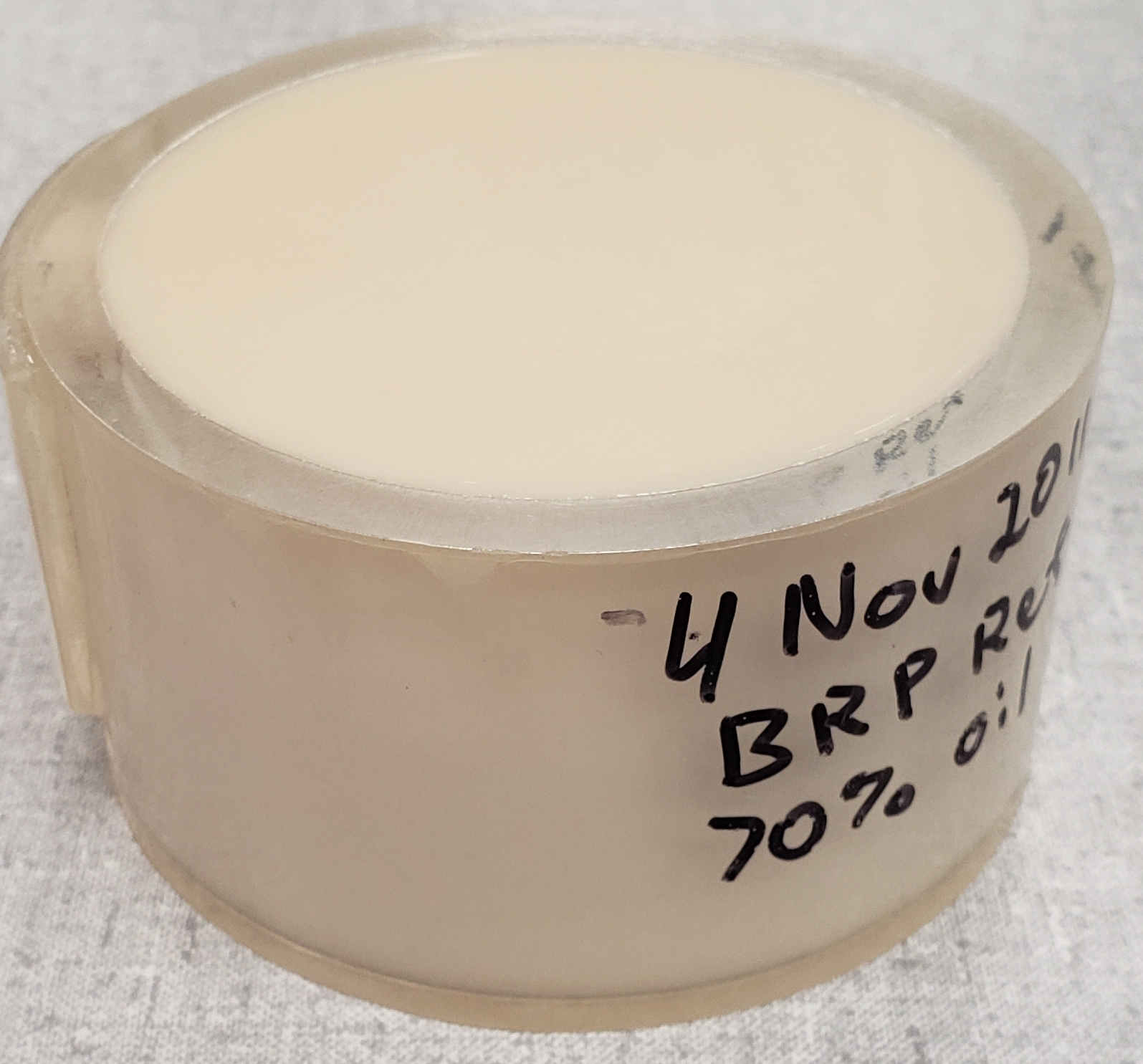 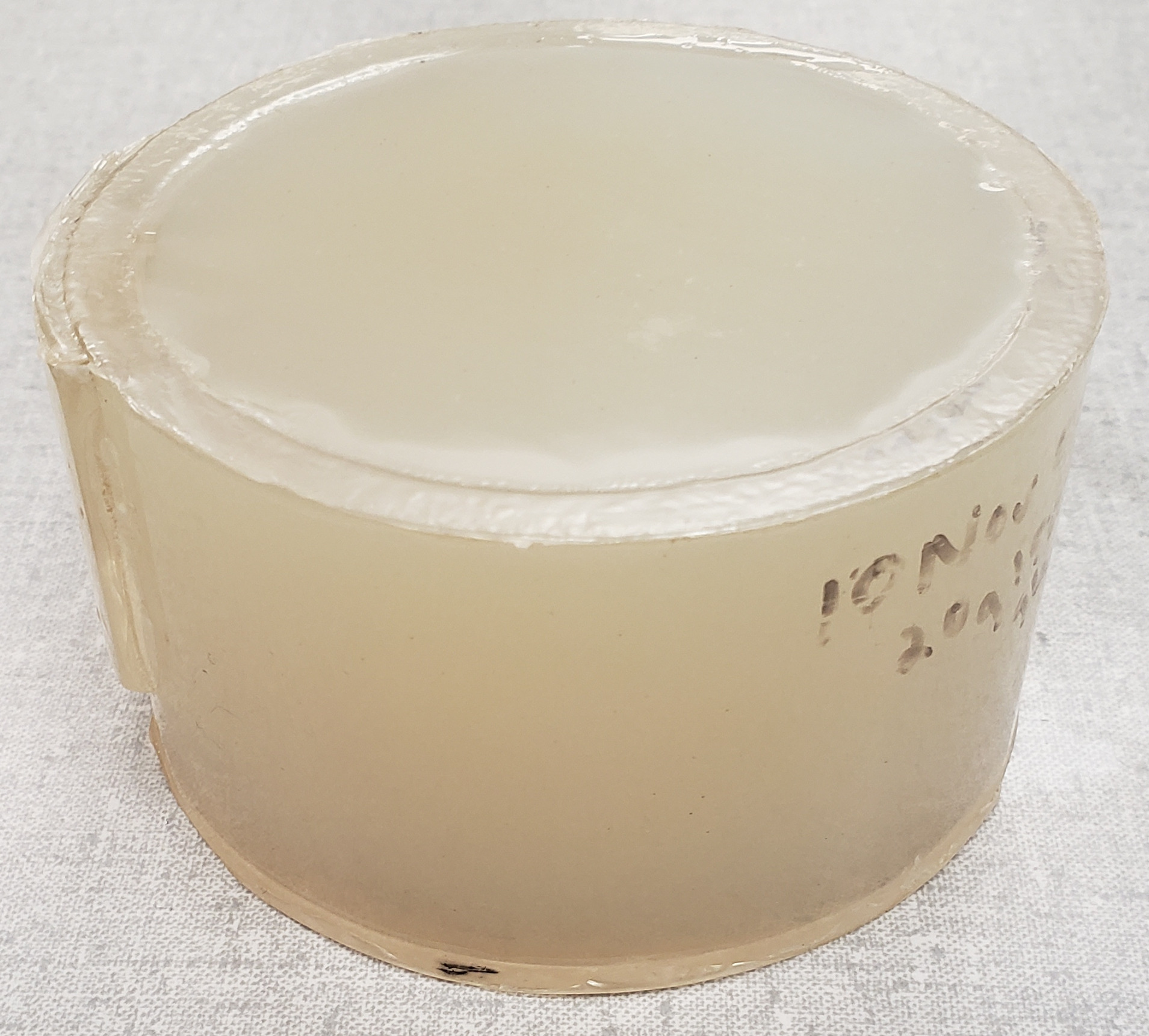 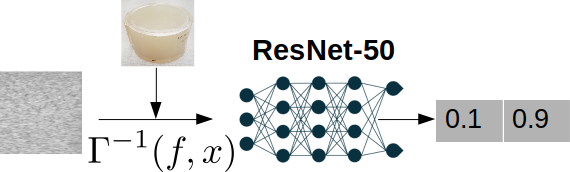 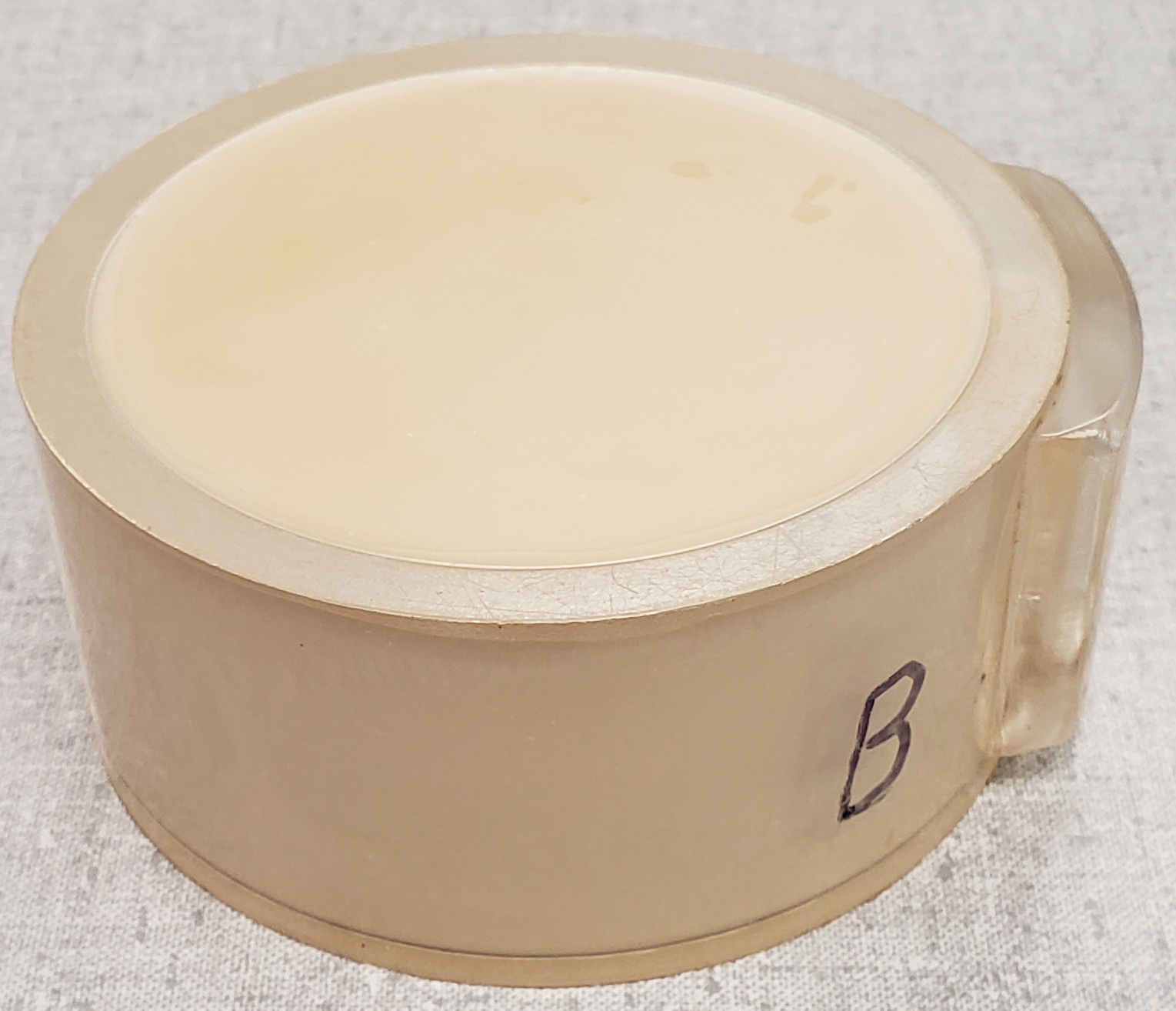 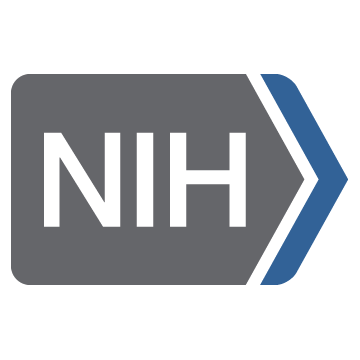 Phantom2
The Calibration Phantom
Phantom1
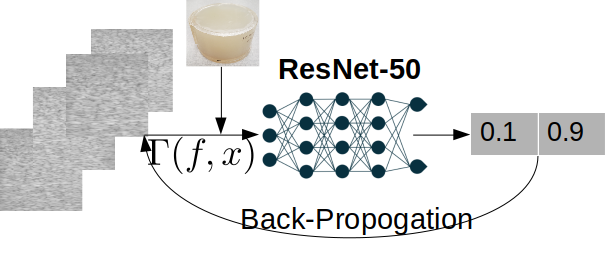 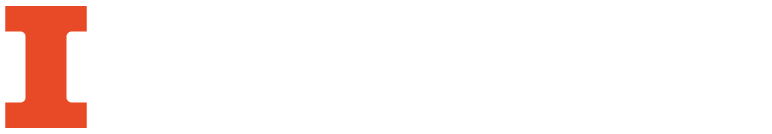